Table 1 Recommended measures to control spread of ESBL-producing organisms.
Clin Infect Dis, Volume 29, Issue 6, December 1999, Pages 1419–1422, https://doi.org/10.1086/313559
The content of this slide may be subject to copyright: please see the slide notes for details.
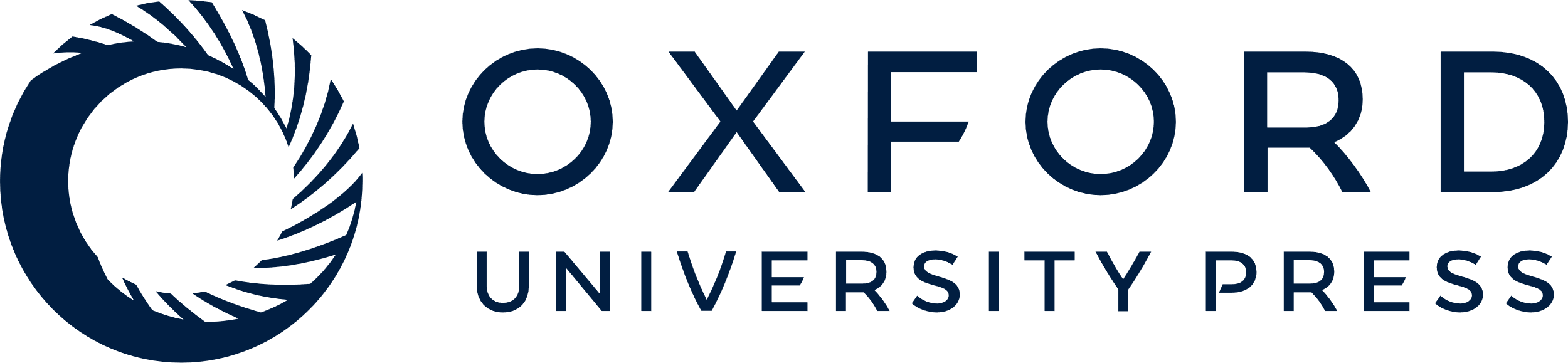 [Speaker Notes: Table 1 Recommended measures to control spread of ESBL-producing organisms.


Unless provided in the caption above, the following copyright applies to the content of this slide: © 1999 by the Infectious Diseases Society of America]